Государственные услуги в сфере образования
Реестр государственных услуг
Способы предоставления государственных услуг
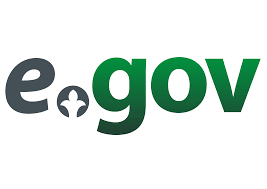 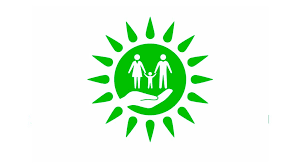 НАО «Государственная корпорация «Правительство для граждан»
Канцелярия организации
Веб-портал "электронного правительства" www.egov.kz
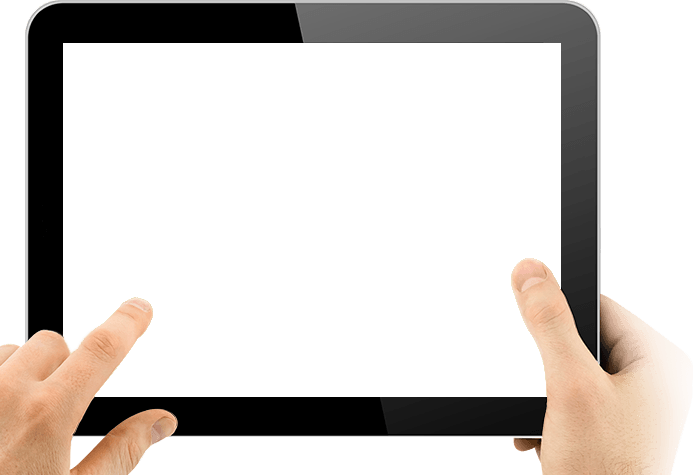 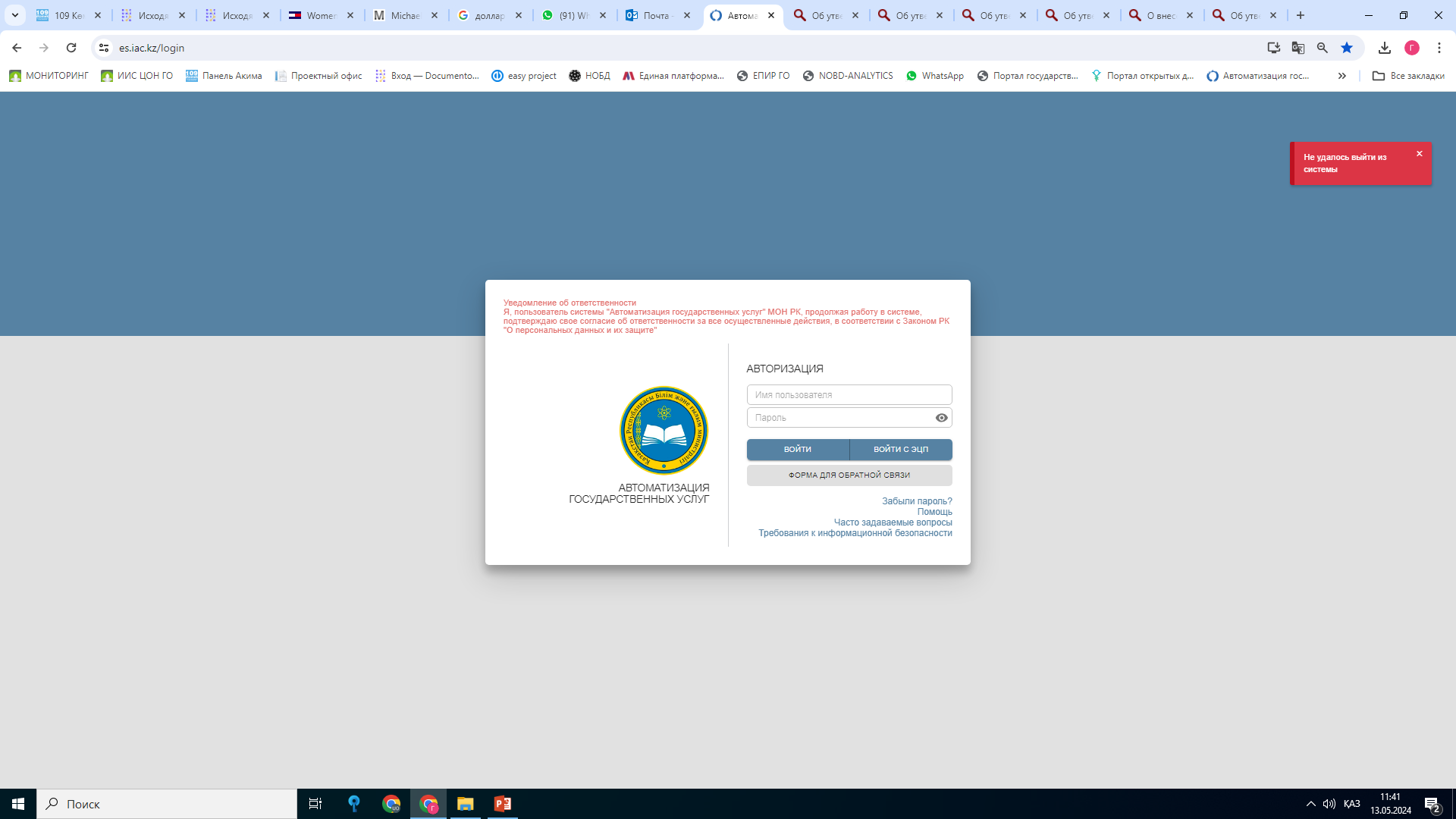 АРМ ГО
ИС
О государственных услугах Закон Республики Казахстан от 15 апреля 2013 года № 88-V
Статья 21. Оказание государственных услуг в электронной форме п1. Оказание государственных услуг в электронной форме осуществляется посредством веб-портала "электронного правительства" и объектов информатизации, интегрированных с сервисами, размещенными на шлюзе "электронного правительства", внешнем шлюзе "электронного правительства", в соответствии с законодательством Республики Казахстан.
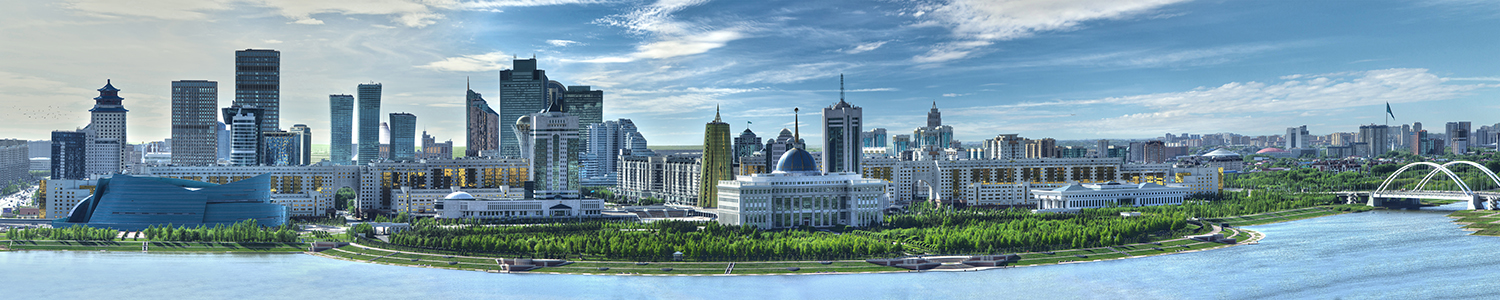 2
Статья 5. Права и обязанности услугодателей
1
оказывать государственные услуги в соответствии с подзаконными нормативными правовыми актами, определяющими порядок оказания государственных услуг;
2
создавать необходимые условия для лиц с ограниченными возможностями при получении ими государственных услуг;
3
предоставлять полную и достоверную информацию о порядке оказания государственных услуг услугополучателям в доступной форме;
предоставлять центральным государственным органам, местным исполнительным органам областей, городов республиканского значения, столицы, районов, городов областного значения, акимам районов в городе, городов районного значения, поселков, сел, сельских округов, иным услугодателям, Государственной корпорации документы и информацию, необходимые для оказания государственных услуг, в том числе посредством интеграции информационных систем, в соответствии с законодательством Республики Казахстан;
4
обеспечить доставку результата государственной услуги в Государственную корпорацию, оказываемой через Государственную корпорацию, не позднее чем за сутки до истечения срока оказания государственной услуги, установленного подзаконным нормативным правовым актом, определяющим порядок оказания государственной услуги , за исключением государственных услуг, оказываемых в течение одного рабочего дня;
5
6
повышать квалификацию работников в сфере оказания государственных услуг, а также обучать навыкам общения с лицами с инвалидностью;
7
рассматривать жалобы услугополучателей и информировать их о результатах рассмотрения в сроки, установленные настоящим Законом;
8
обеспечивать возможность получения информации услугополучателями о стадии исполнения государственной услуги;
9
принимать меры, направленные на восстановление нарушенных прав, свобод и законных интересов услугополучателей;
10
обеспечивать бесперебойное функционирование ИС, используемых для оказания государственных услуг, а также содержащих необходимые актуальные сведения для их оказания;
1 1
обеспечивать внесение данных в информационную систему мониторинга оказания государственных услуг о стадии оказания государственной услуги в порядке, установленном уполномоченным органом в сфере информатизации;
12
использовать электронные документы из сервиса цифровых документов для оказания государственных услуг в случаях, предусмотренных подзаконными нормативными правовыми актами, определяющими порядок оказания государственных услуг;
получать письменное согласие или согласие, подтвержденное электронной цифровой подписью, либо согласие посредством абонентского устройства сотовой связи услугополучателя на использование сведений, составляющих охраняемую законом тайну, содержащихся в информационных системах, при оказании государственных услуг, если иное не предусмотрено законами Республики Казахстан;
13
14
отказывать в оказании государственных услуг в случаях и по основаниям, которые установлены законами Республики Казахстан.
   
   При оказании государственных услуг не допускается истребования от услугополучателей:
      1) документов и сведений, которые могут быть получены из информационных систем, используемых для оказания государственных услуг, или сервиса цифровых документов;
      2) нотариально засвидетельствованных копий документов, оригиналы которых представлены для сверки услугодателю, Государственной корпорации, за исключением случаев, предусмотренных законодательством Республики Казахстан о социальной защите.
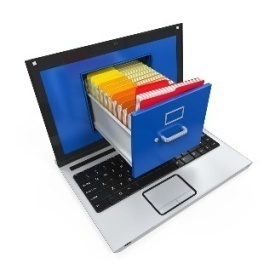 Внутренний контроль
Приказ Председателя Агентства Республики Казахстан по делам государственной службы и противодействию коррупции от 8 декабря 2016 года № 78 Об утверждении Правил государственного контроля за качеством оказания государственных услуг
Глава 3. Порядок проведения внутреннего государственного контроля
 39. Структурное подразделение исполнительного органа области, городов республиканского значения, столицы, координирующее вопросы оказания государственных услуг, проводит Внутренний государственный контроль за качеством государственных услуг, оказываемых подведомственными организациями, а также физическими и юридическими лицами, координация деятельности которых осуществляется исполнительным органом области, городов республиканского значения, столицы.
В соответствии со статьей 134 Предпринимательского кодекса Республики Казахстан государственный контроль подразделяется на внешний и внутренний
Критериий оценки степени риска
Совместный приказ Председателя Агентства Республики Казахстан по делам государственной службы от 4 мая 2023 года № 102 и и.о. Министра национальной экономики Республики Казахстан от 4 мая 2023 года № 57. 
Об утверждении критериев оценки степени риска и проверочного листа по соблюдению законодательства в сфере оказания государственных услуг
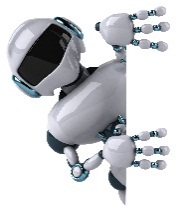 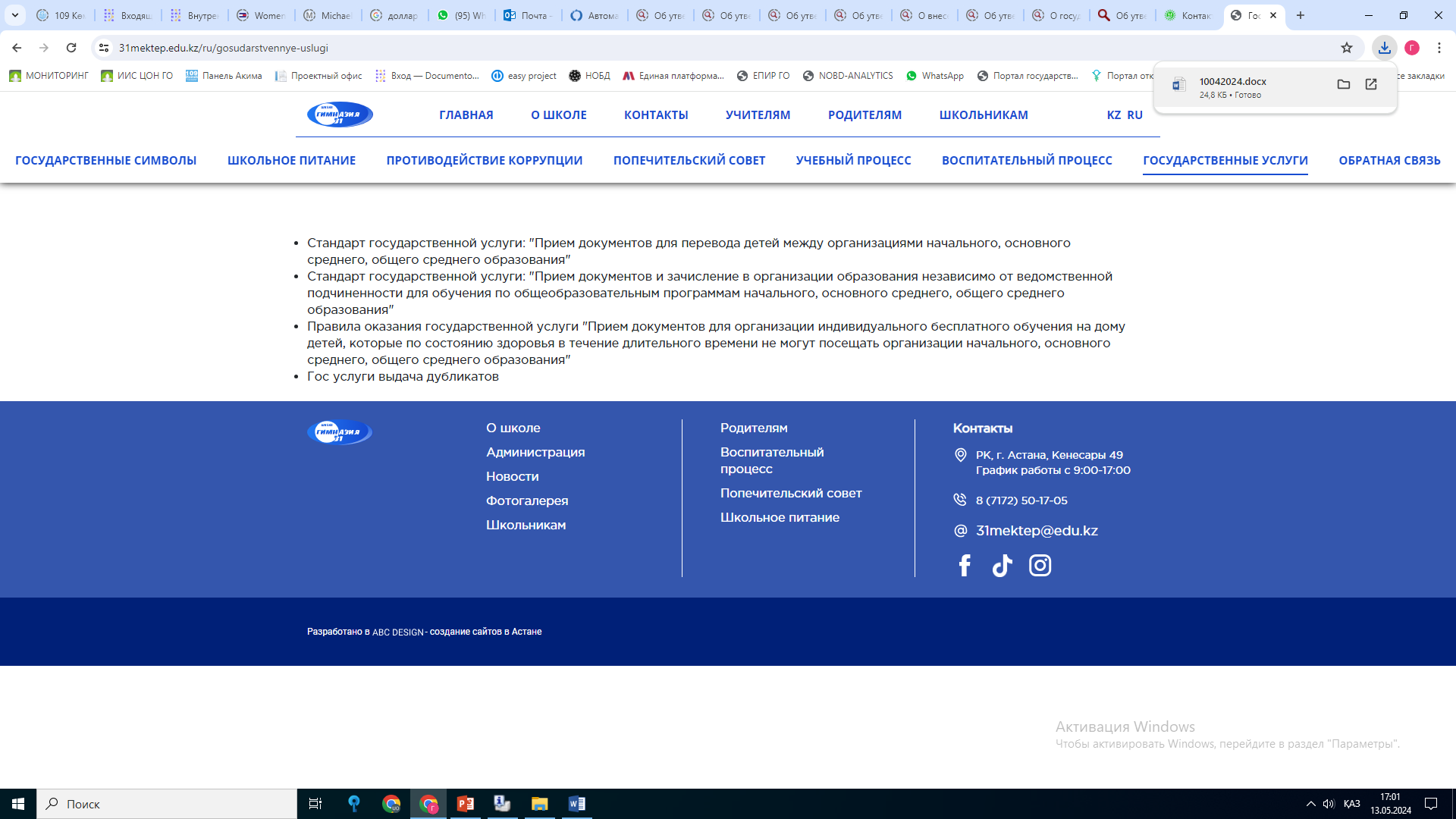 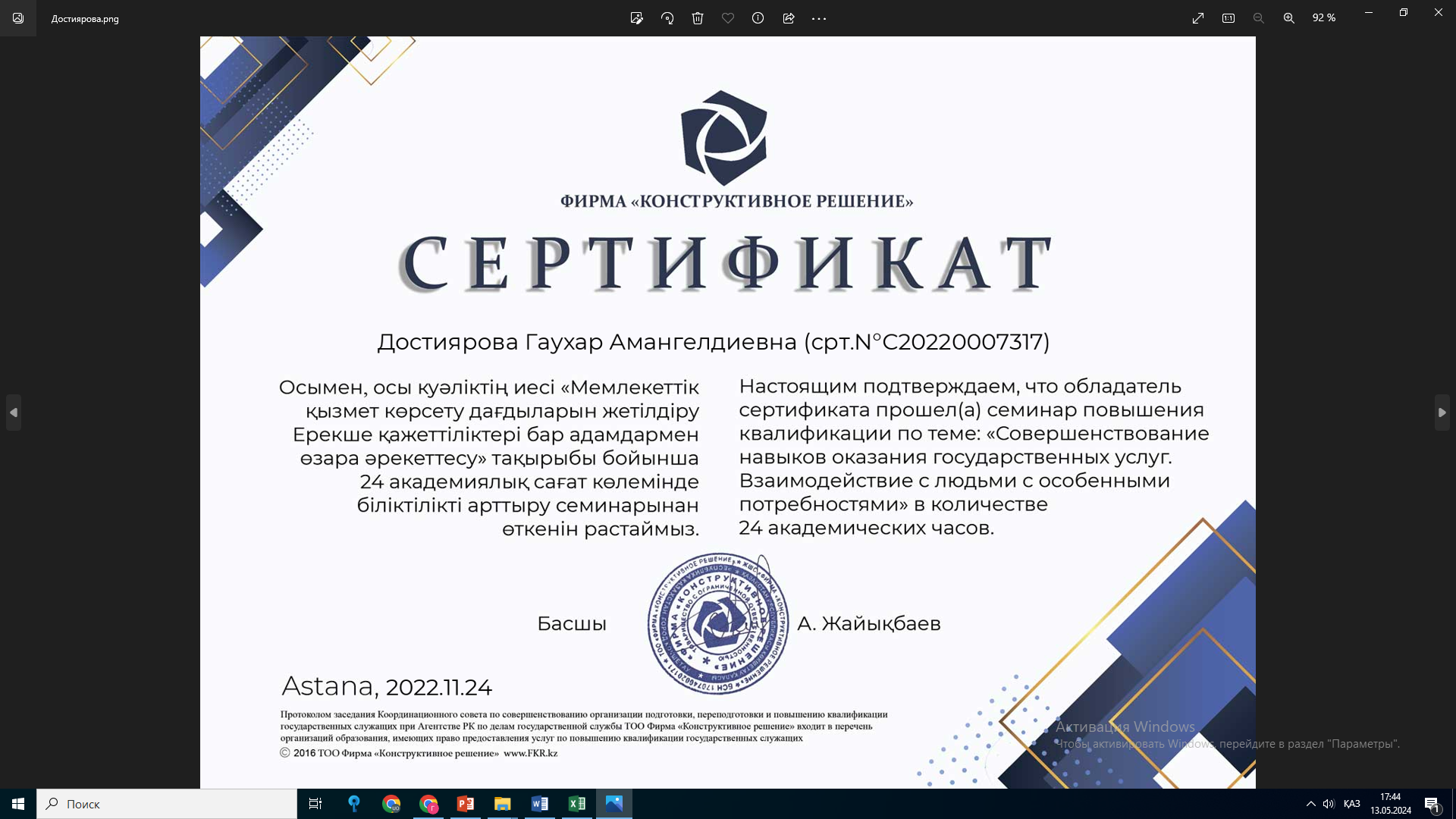 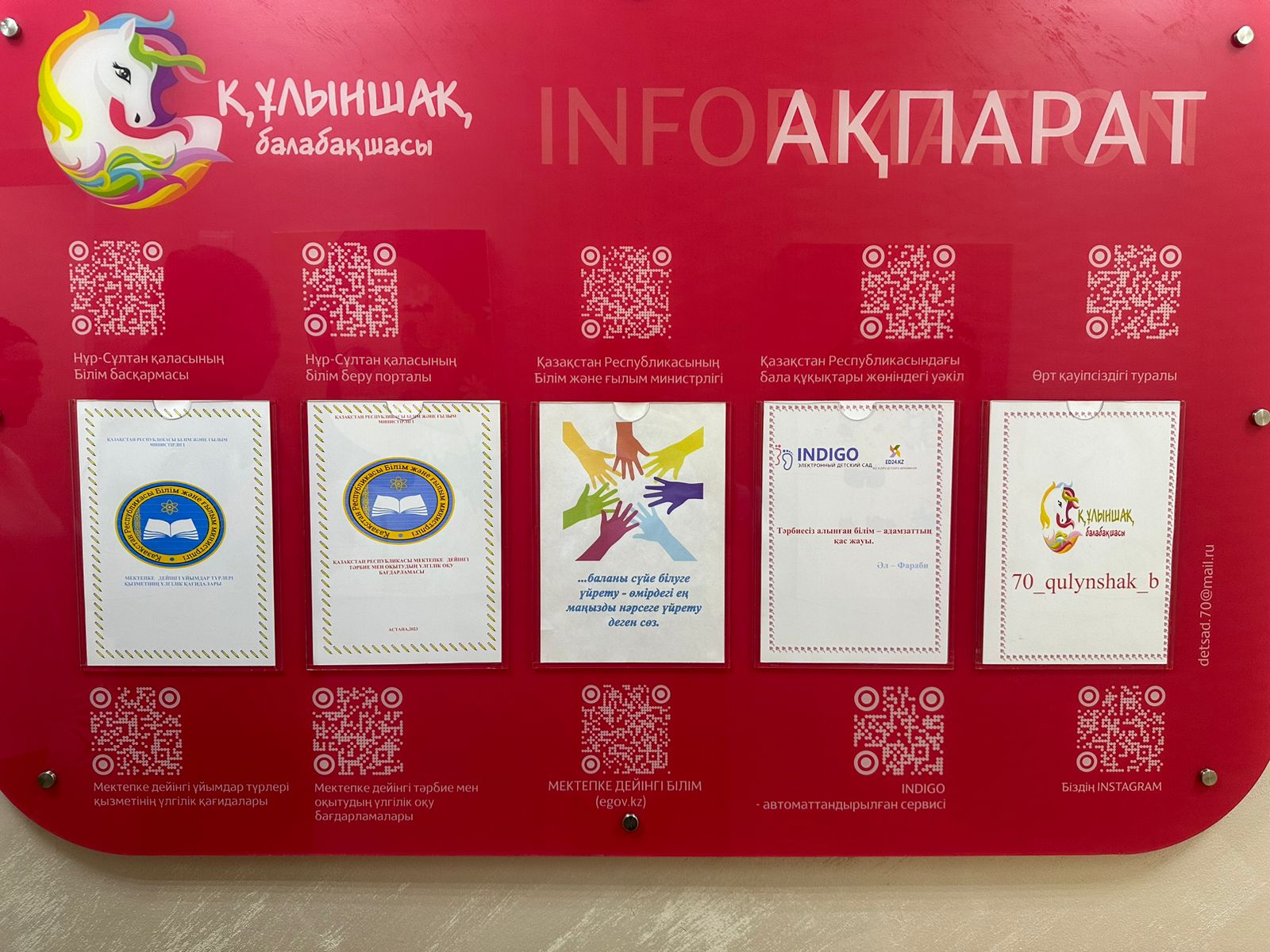 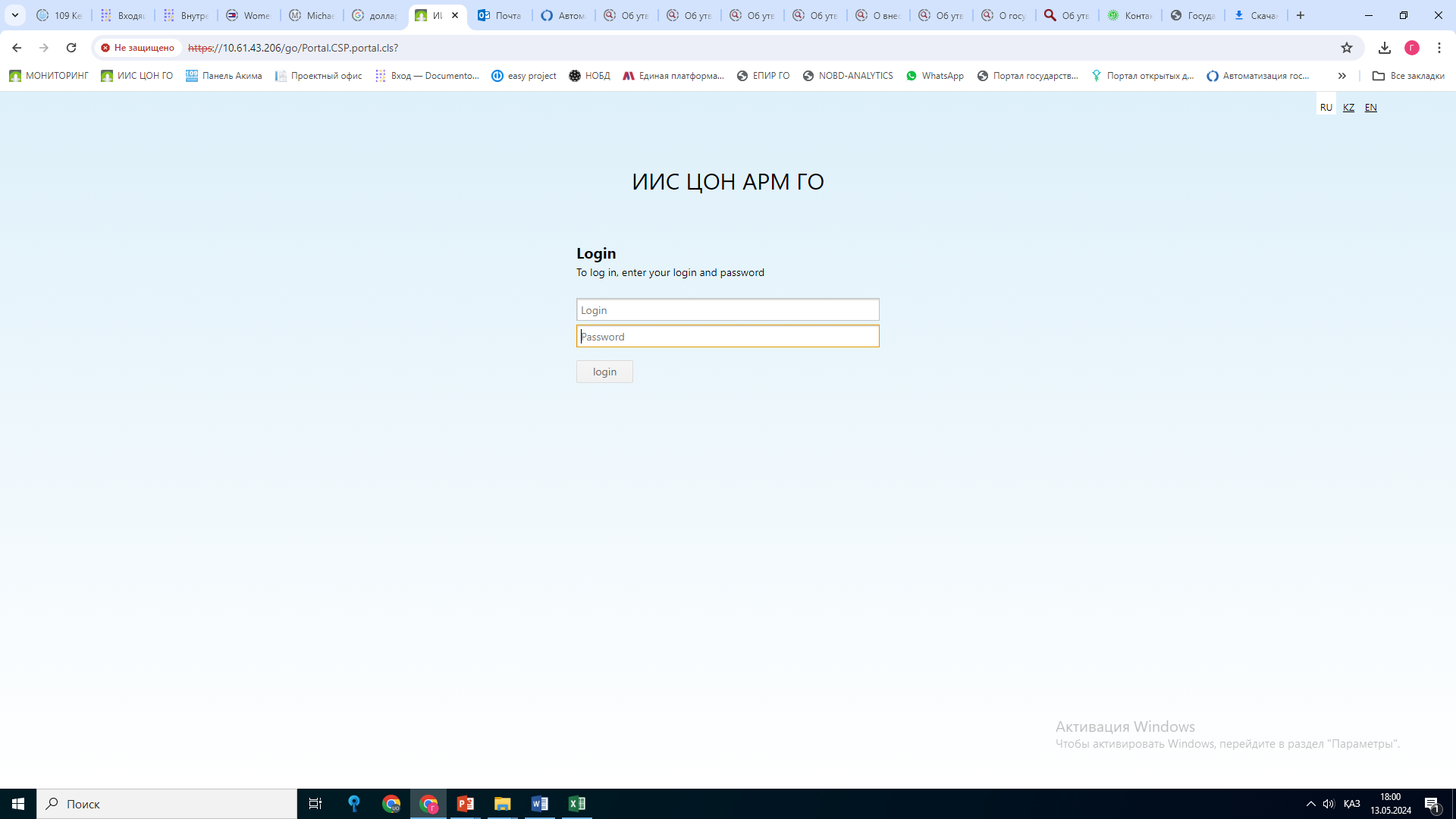 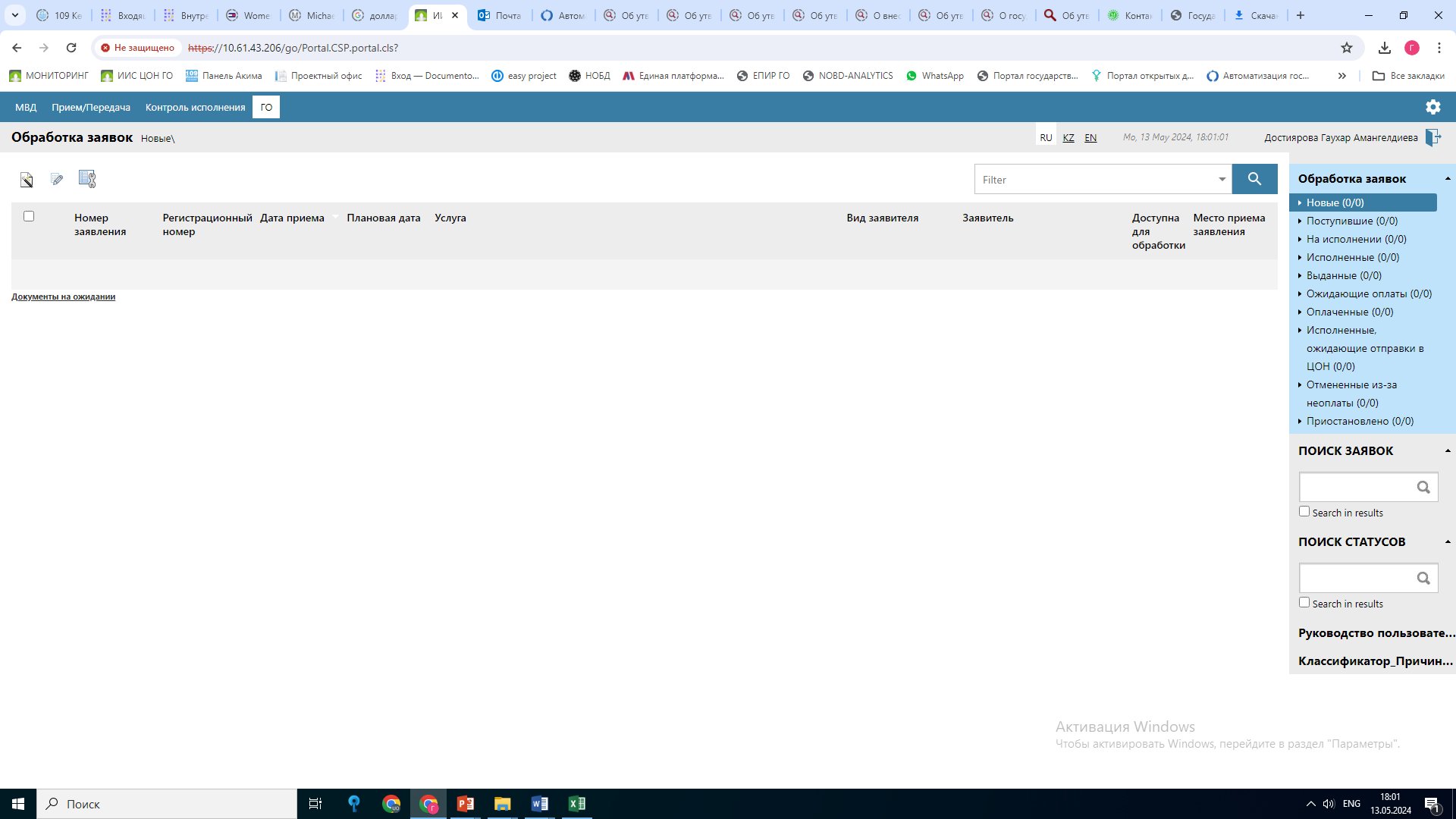 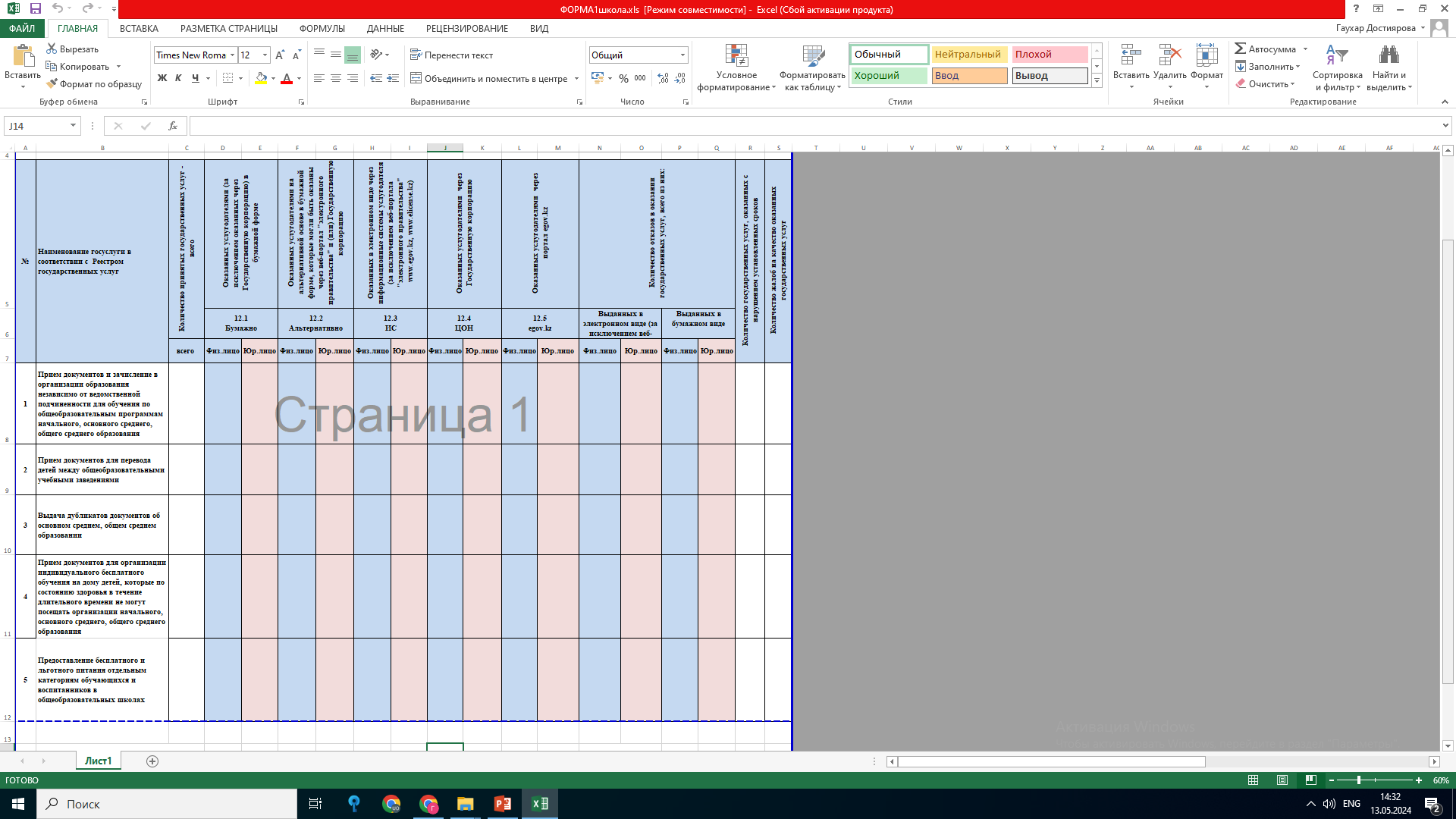